Illustrative comparison of international DGR programmes
Note: details have been simplified for comparison
Policy established
Subsurface
investigation
Licensing and
Construction
Site selection
Operations
Closure
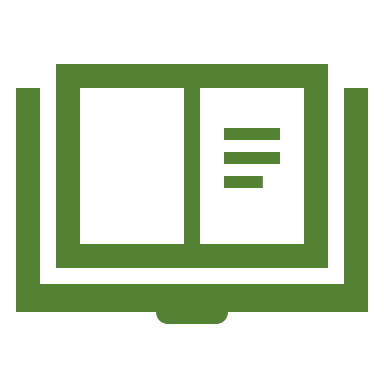 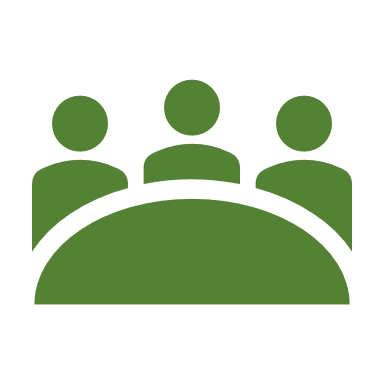 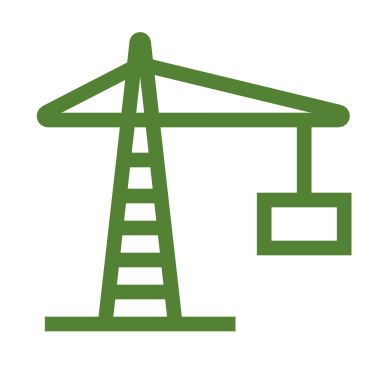 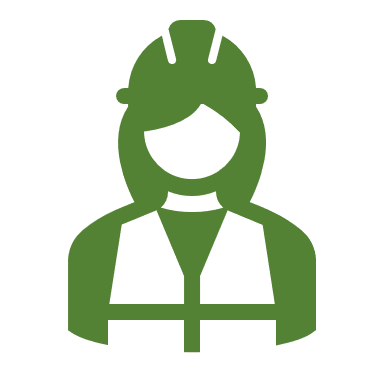 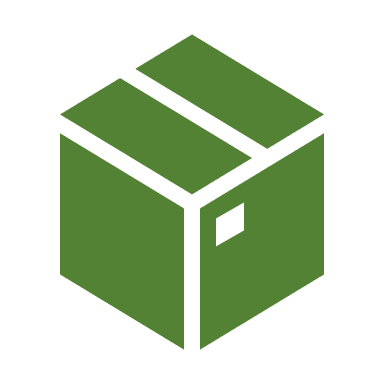 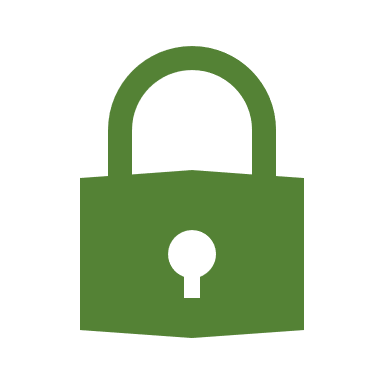 HLW: TBC
LILW: Konrad 2002
HLW: TBC
LILW: Konrad 2029
HLW & ILW: 773,000m3
3 communities (open to more)
Clay and mudstone geology
Spent fuel: 635,329 assemblies
No community yet engaged
Geology to be determined
HLW & ILW: ≥26,800m3
2 communities (open to more)
Granite or sedimentary geology
Spent fuel: ≥20,000m3
1 community (selected)
Granite geology
2017
TBC
HLW ~27,000m3; LILW 660,000m3
Communities: LILW Konrad; HLW TBCILW: halite; HLW TBC
HLW: 2027 plan
HLW: TBC
20??
2019
2002
1992
2021
2018
2000
1984
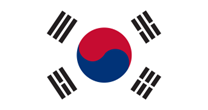 20??+8y
2029
2025?
2002
20??+14y
2040s
2040s
2027
TBC
2200s
TBC
TBC
20??+37y
2050s
2050s
2036
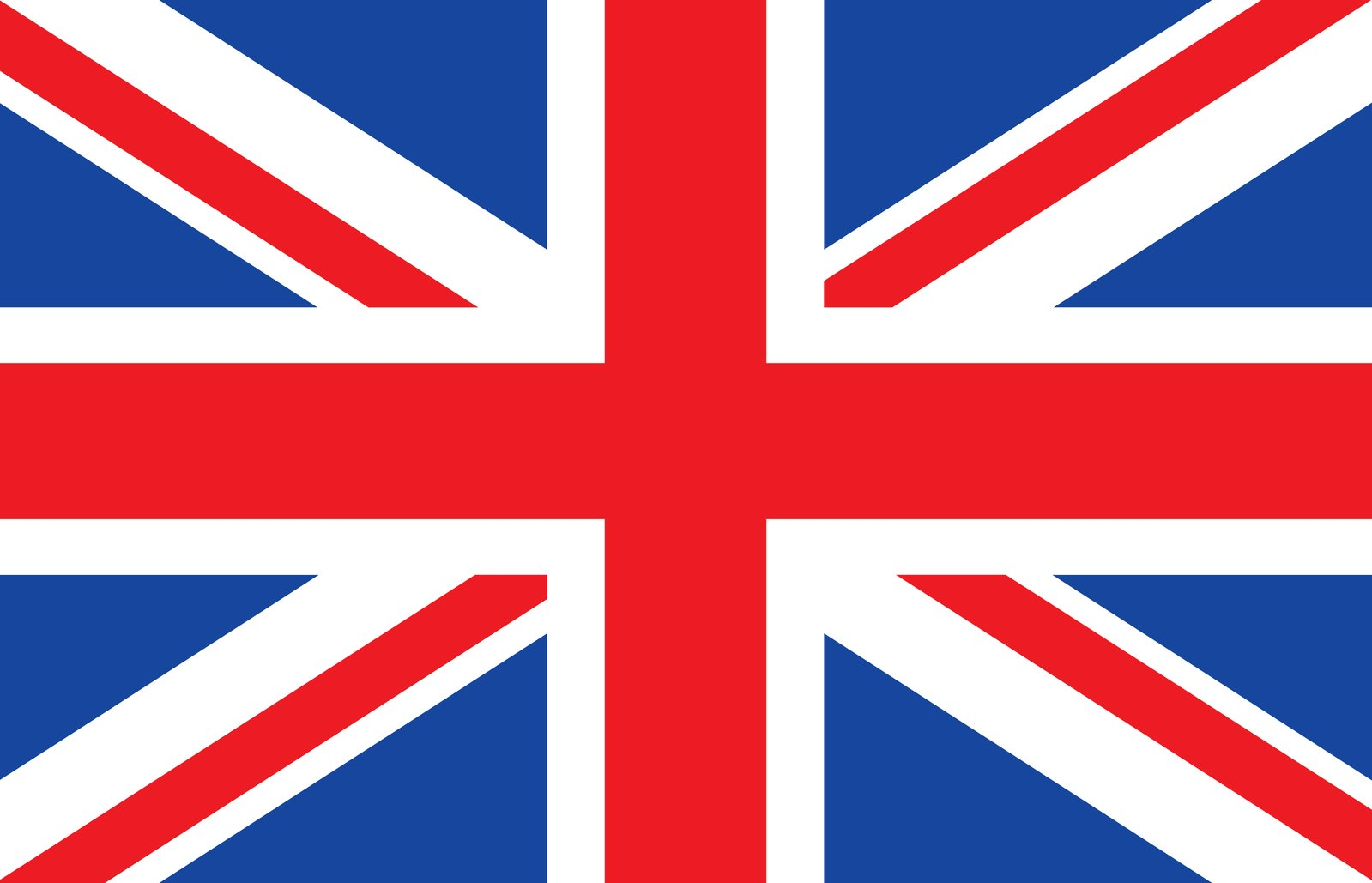 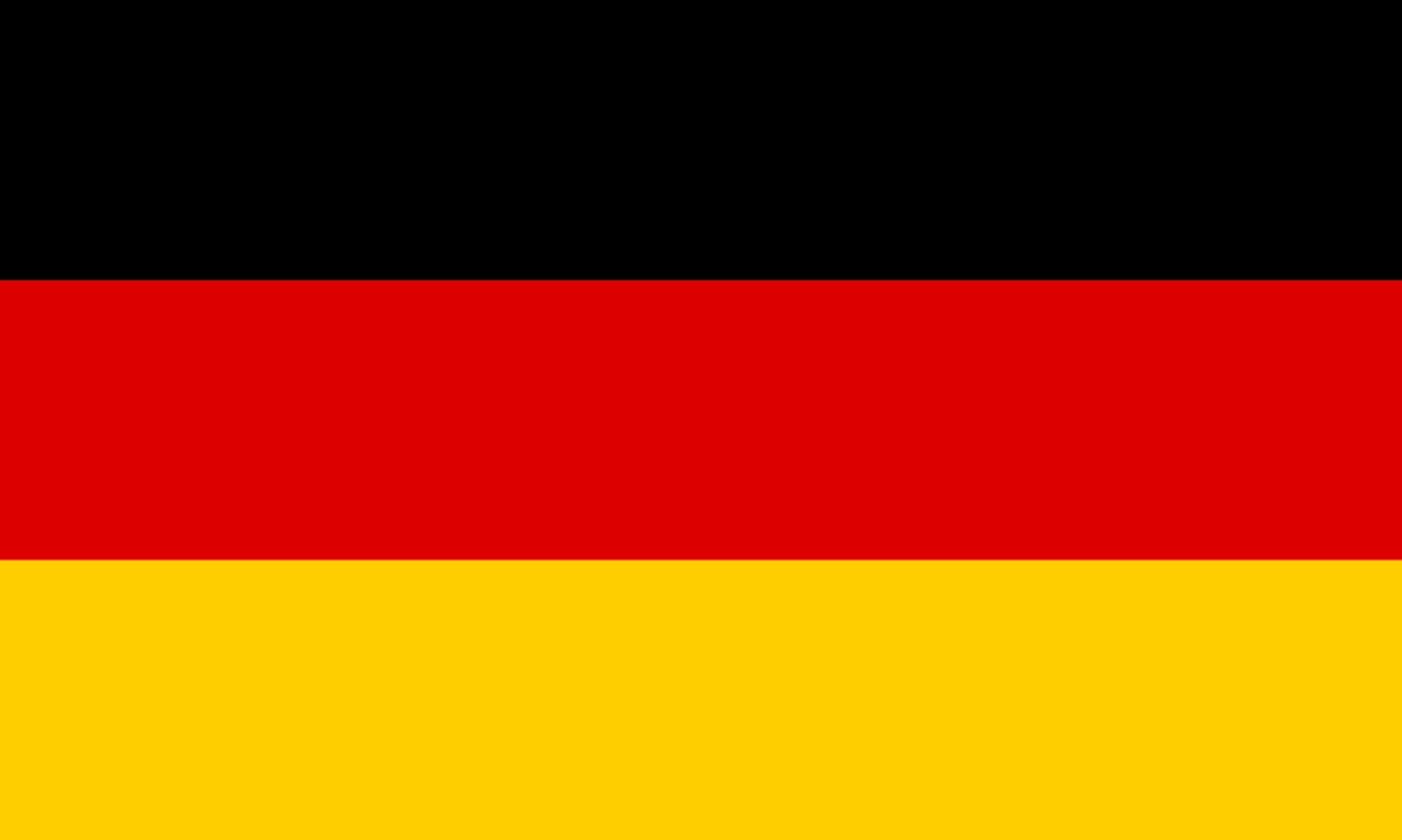 Earliest
For 303,000m3
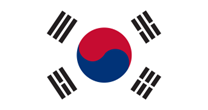 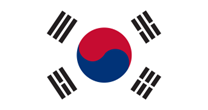 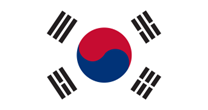 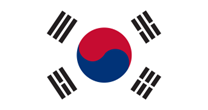 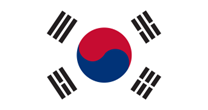 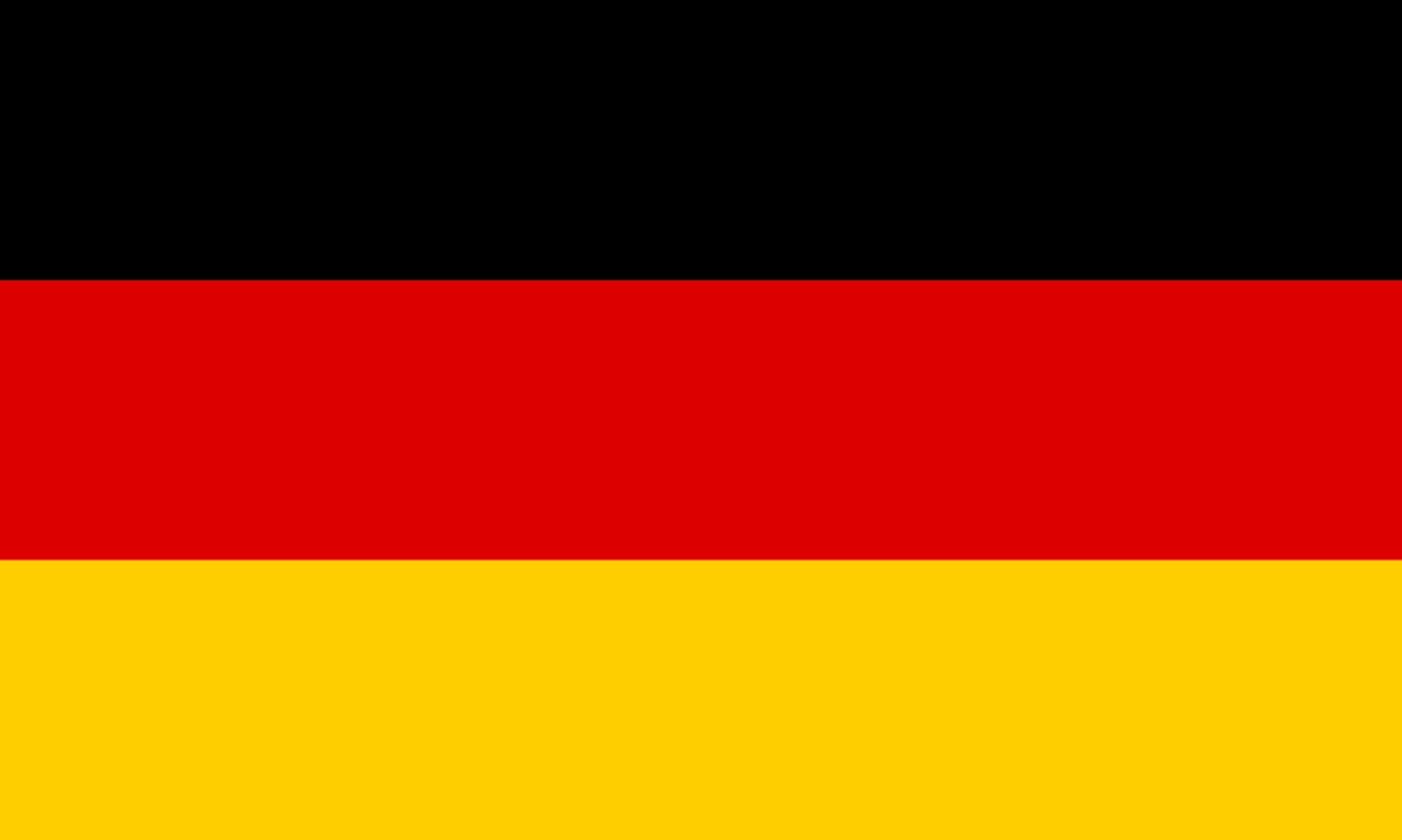 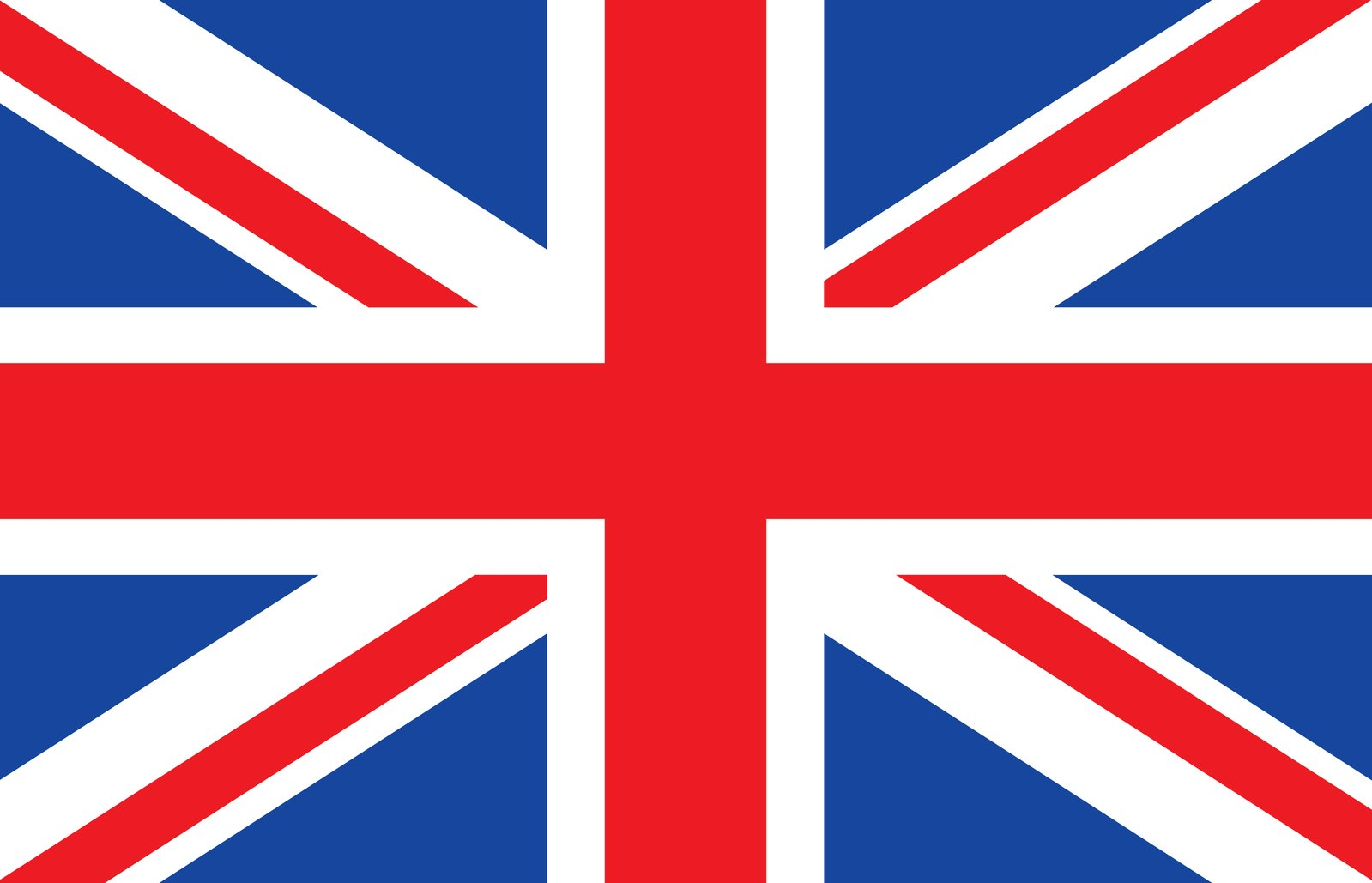 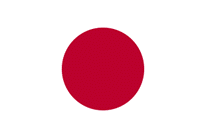 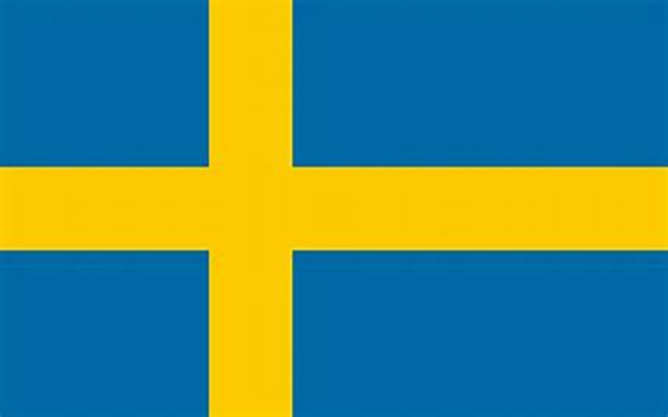 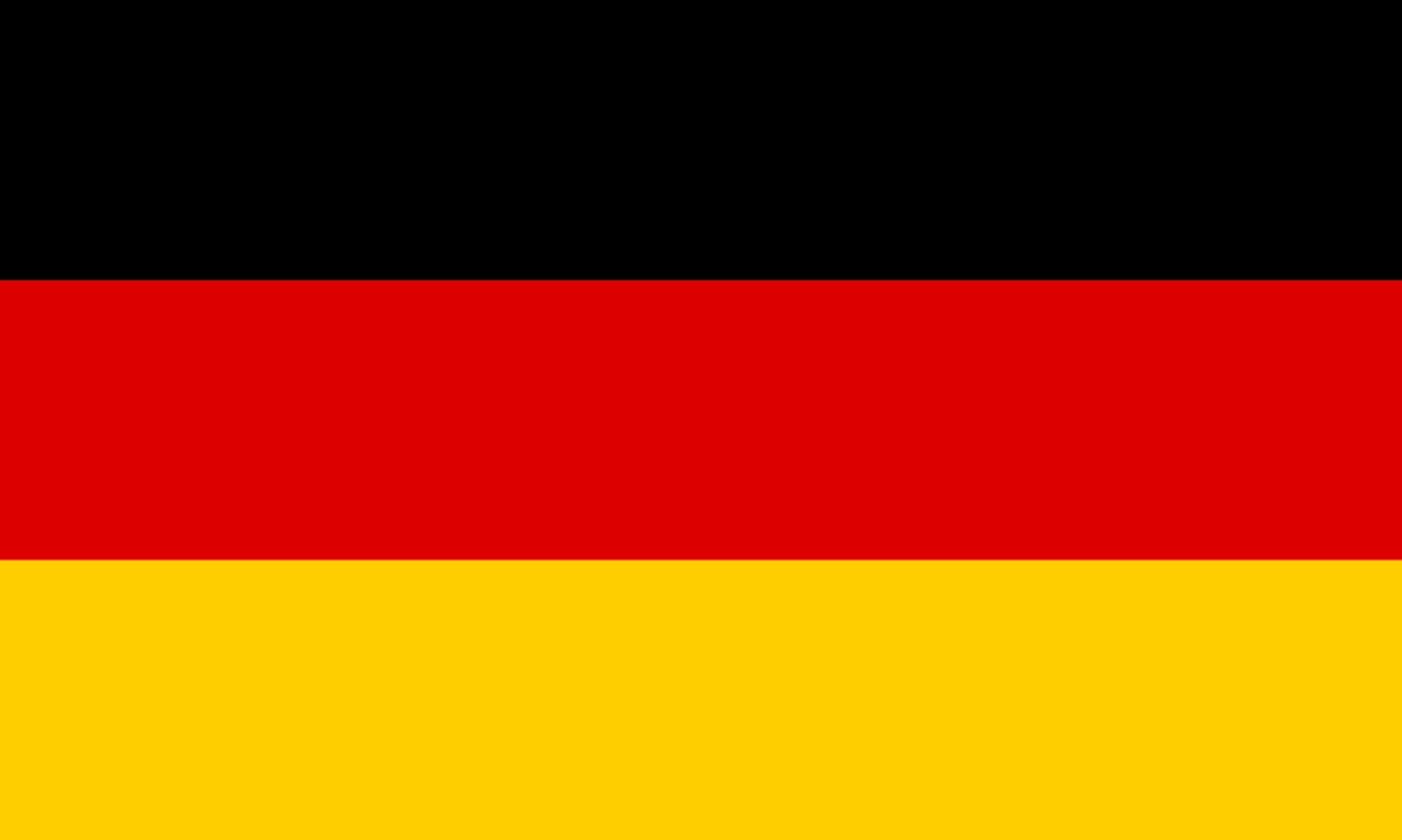 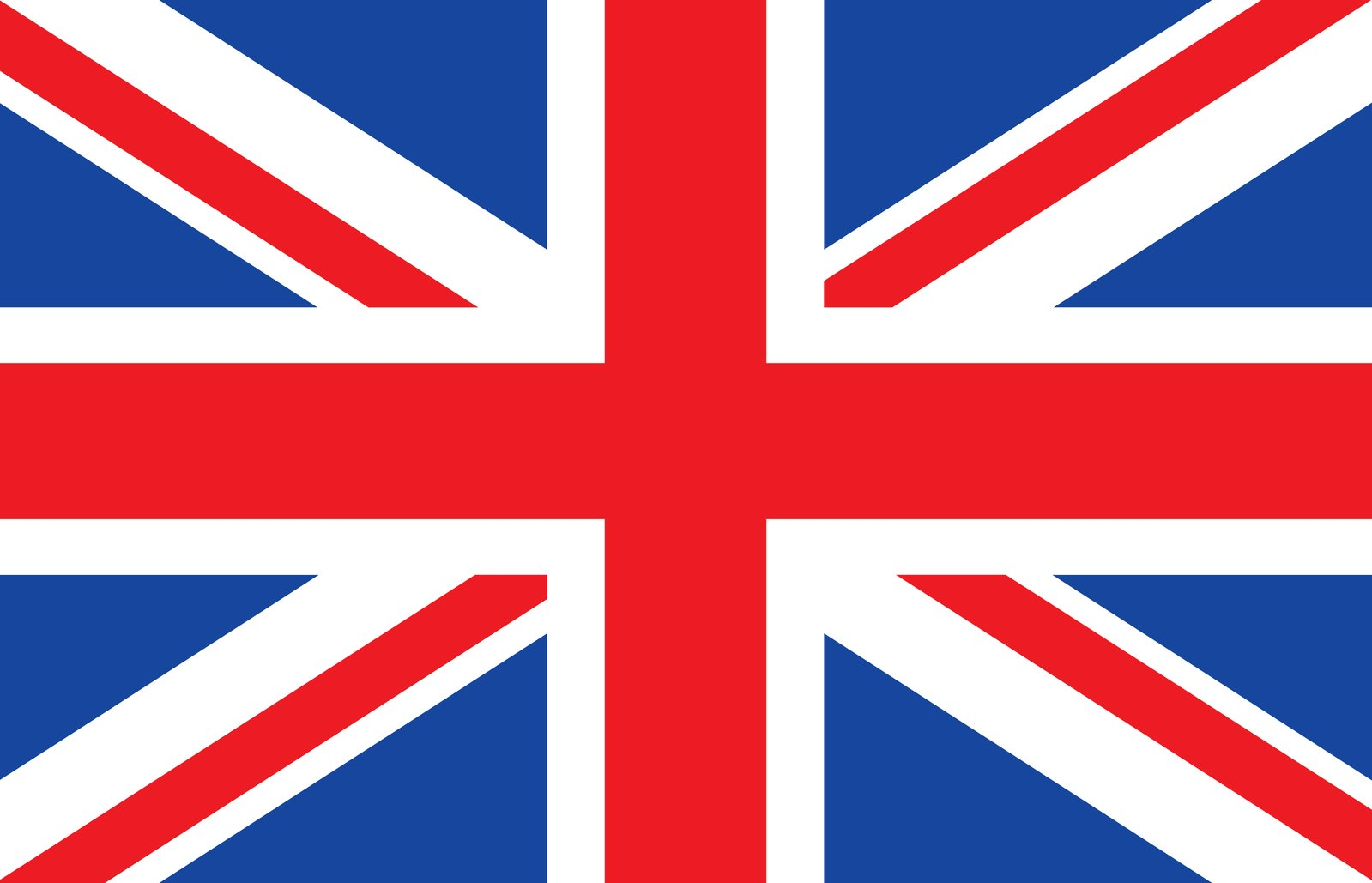 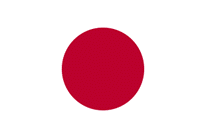 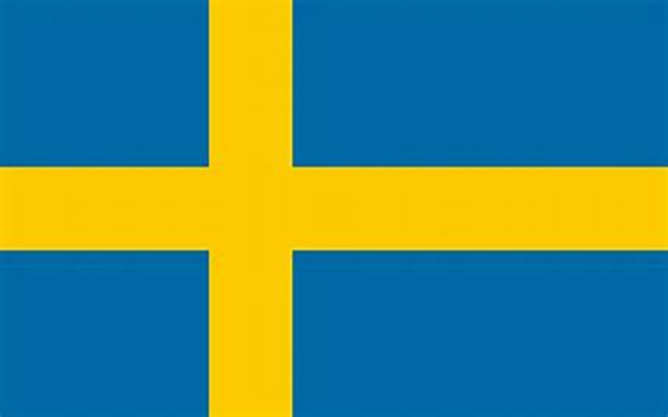 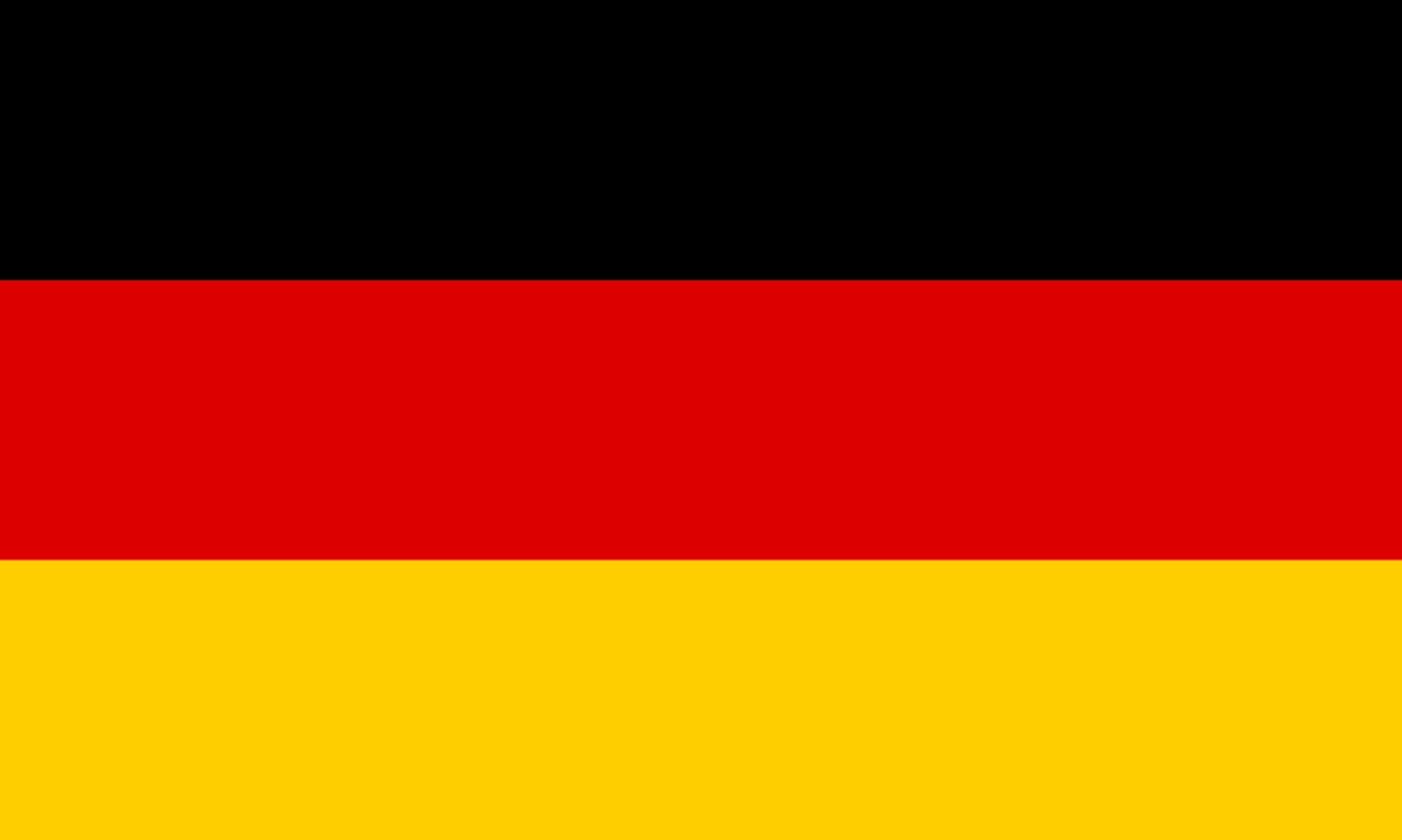 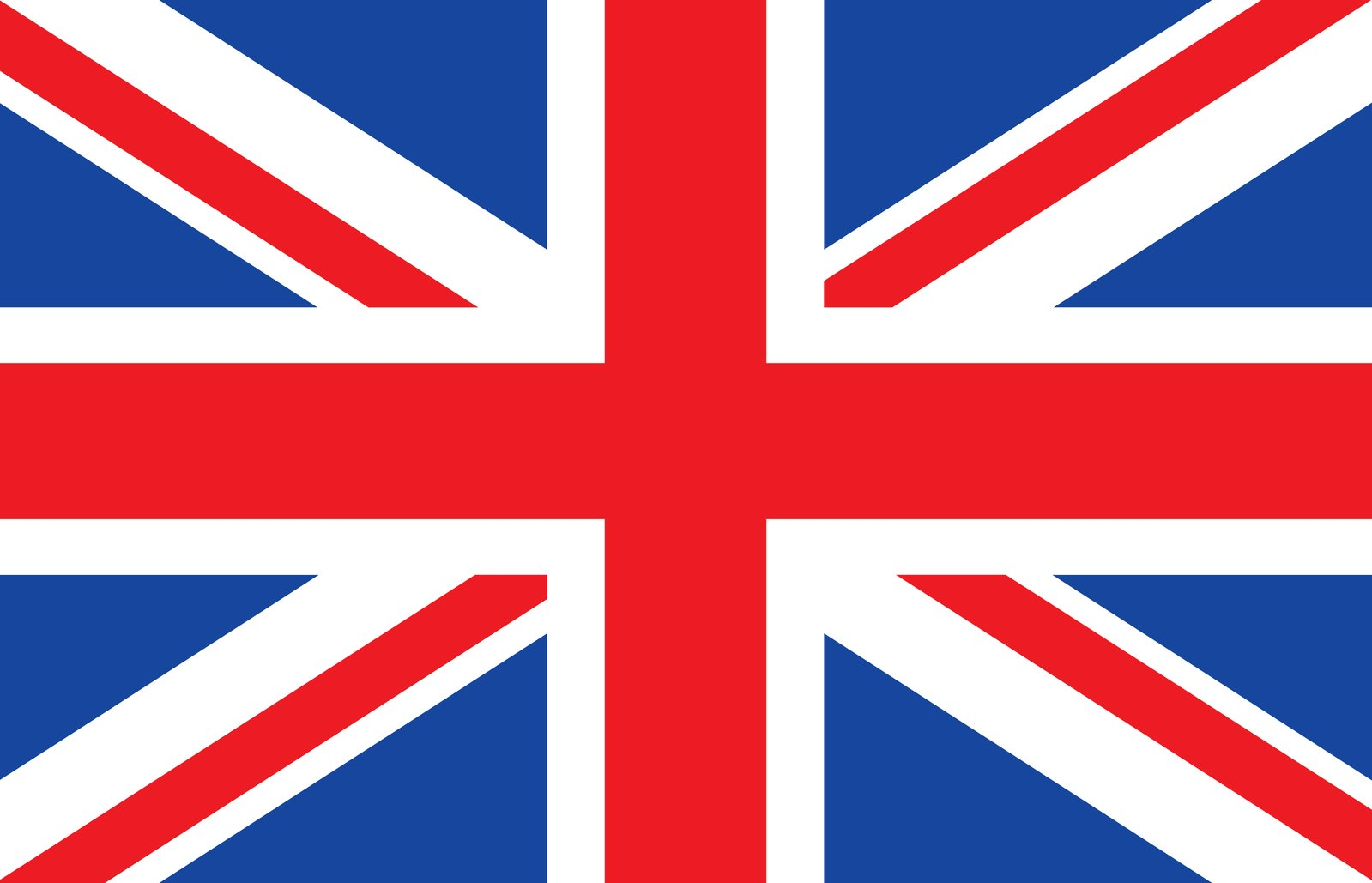 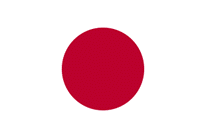 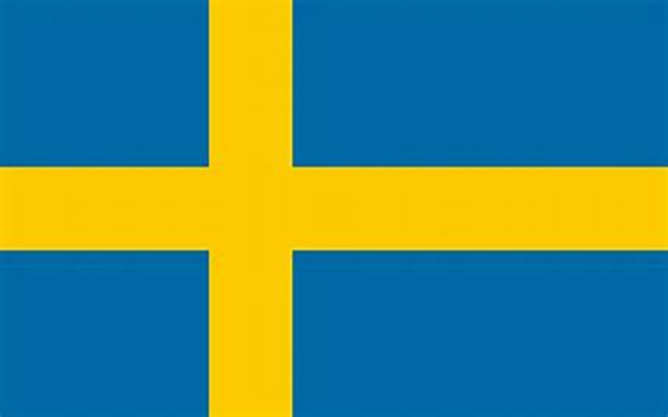 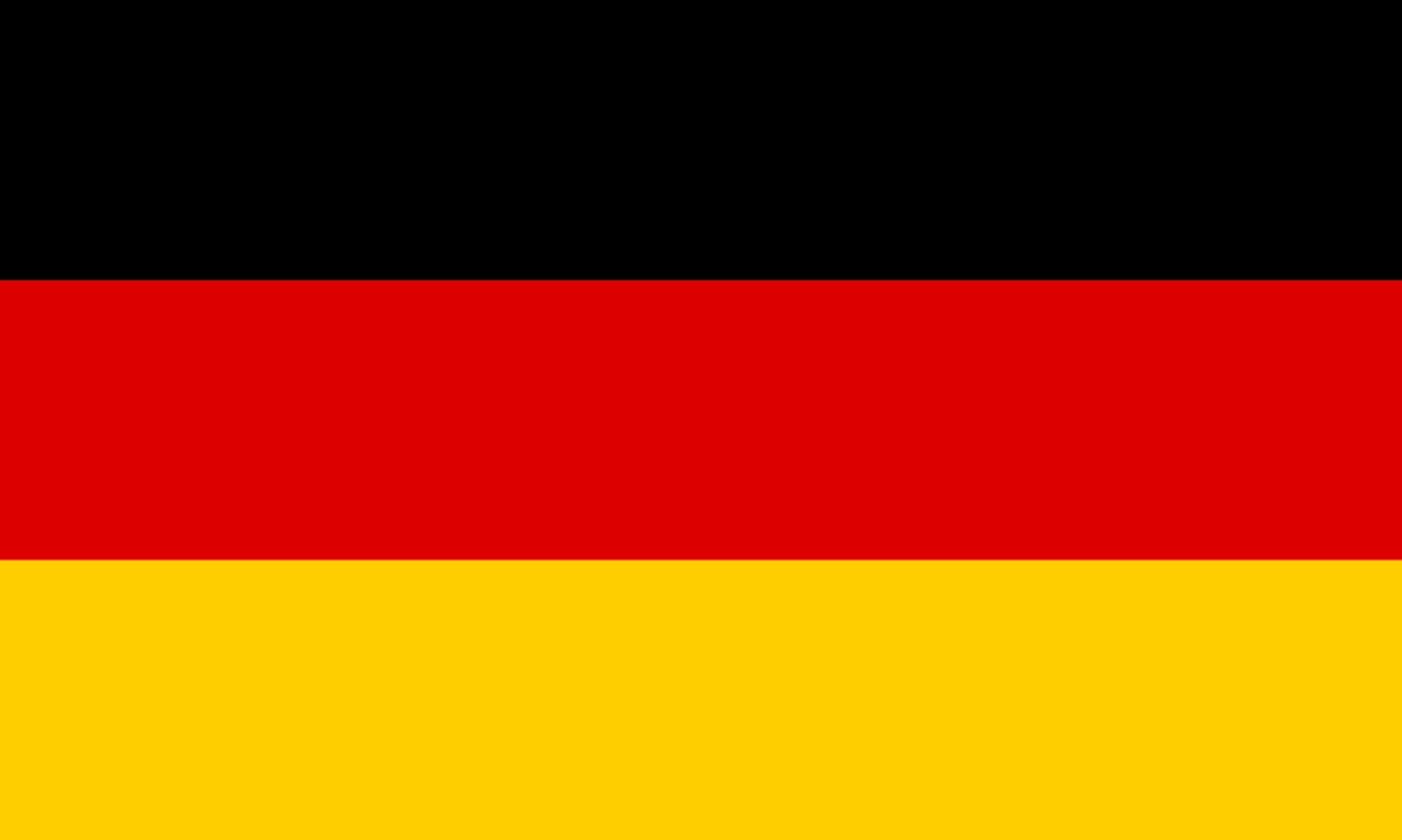 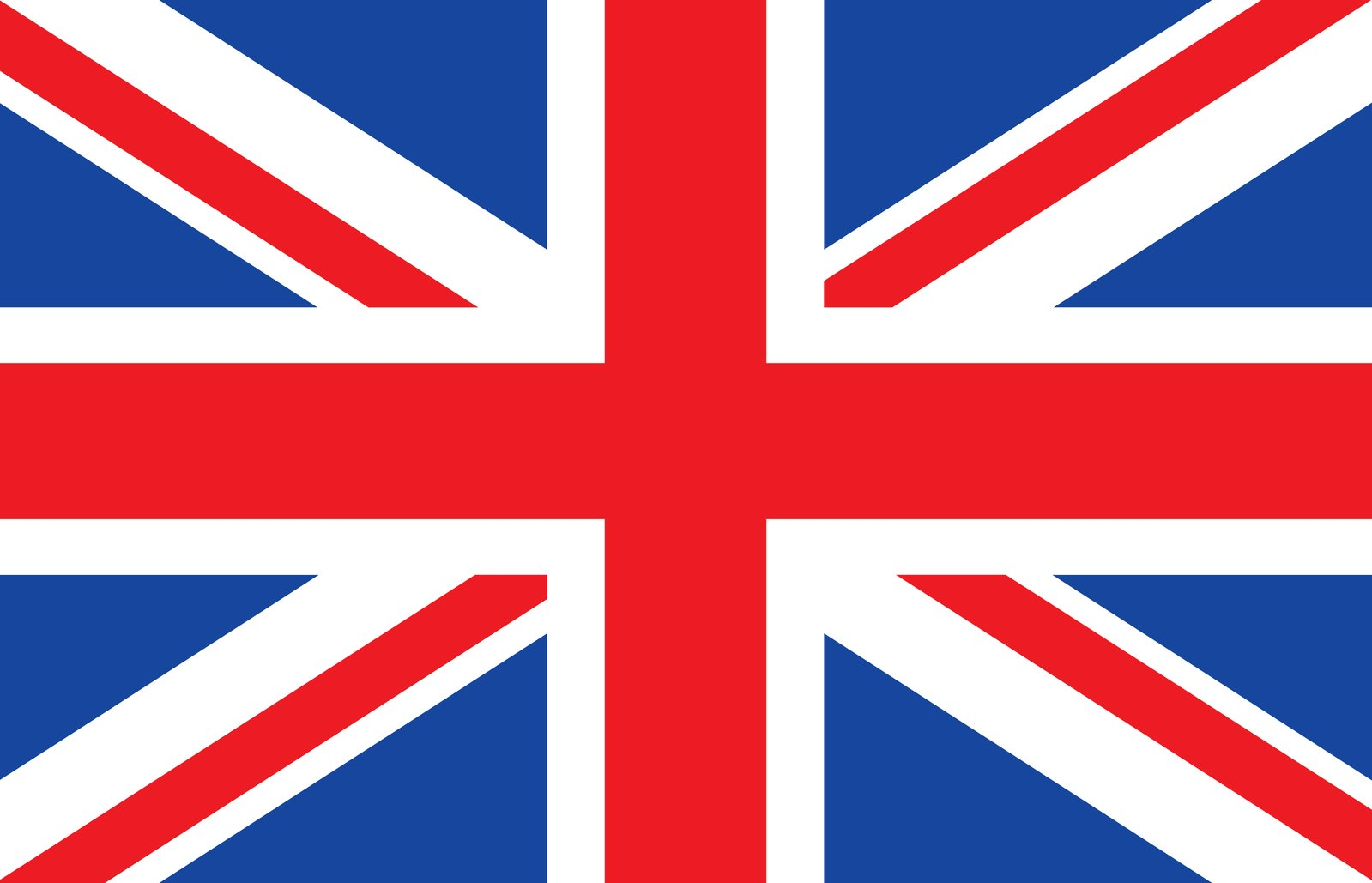 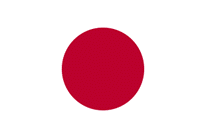 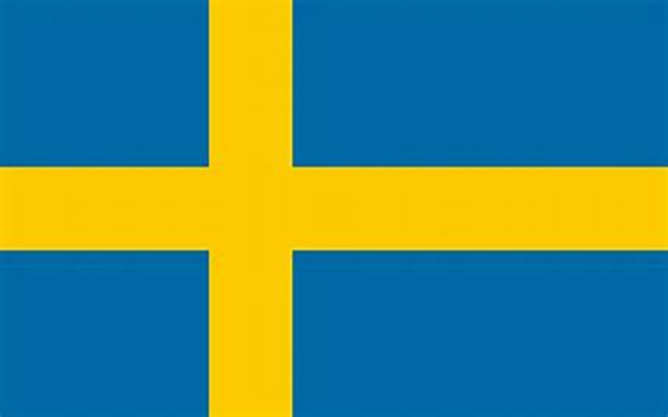 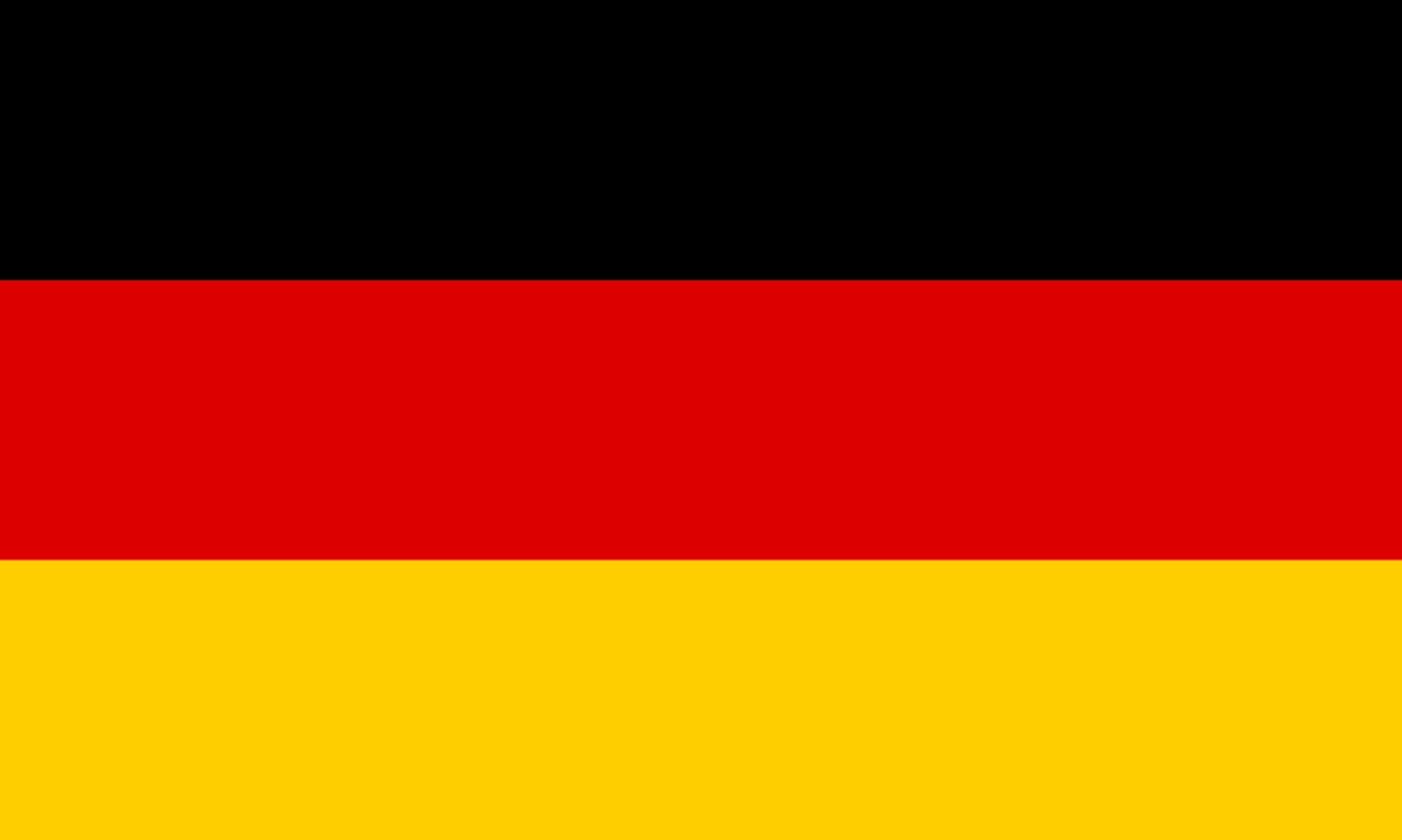 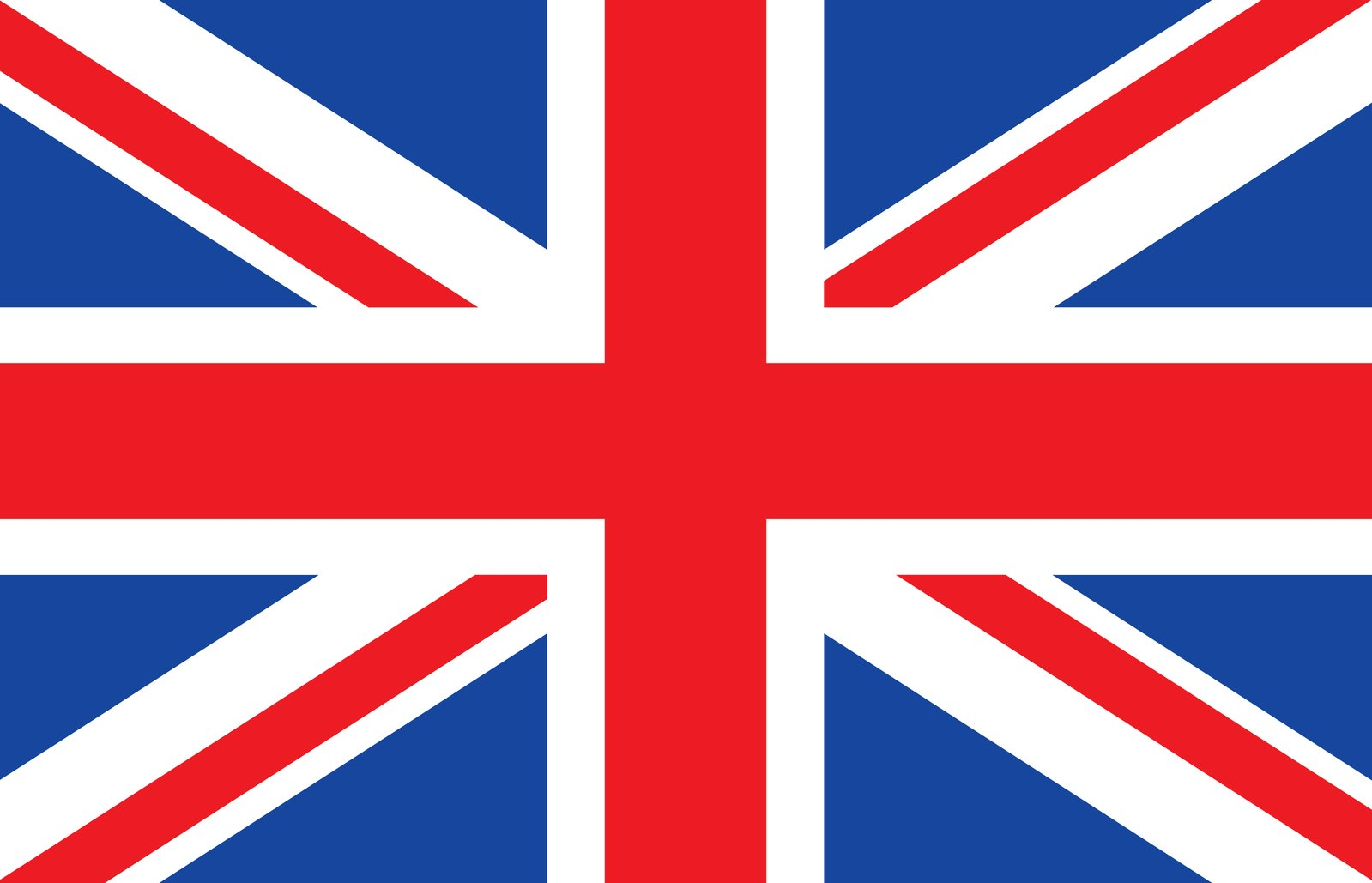 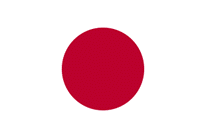 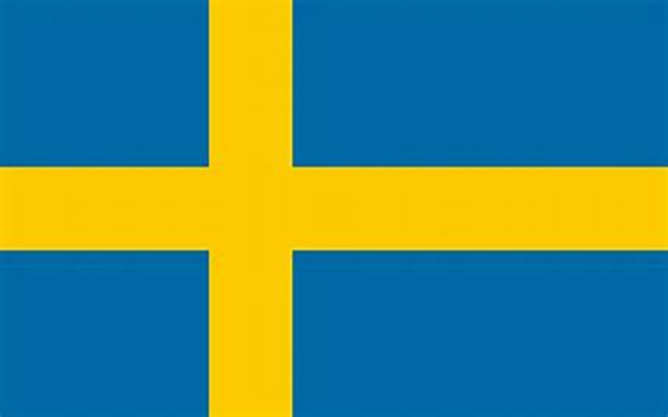 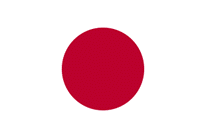 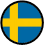 Selection of a number of possible sites for further investigation